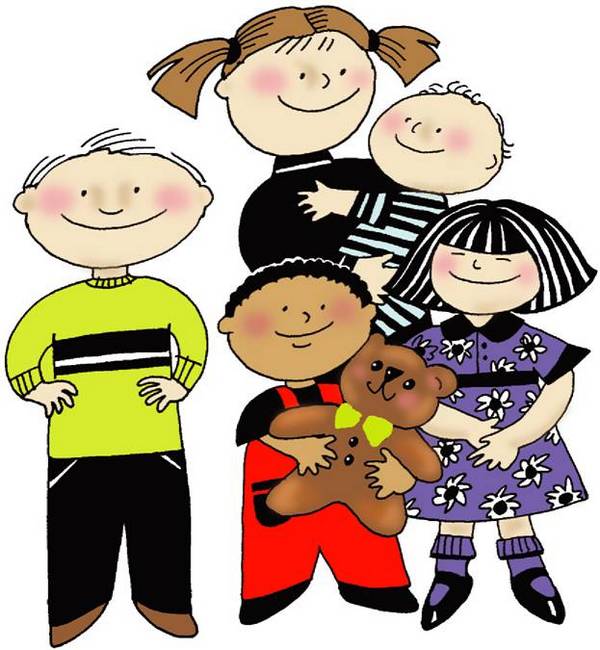 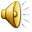 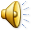 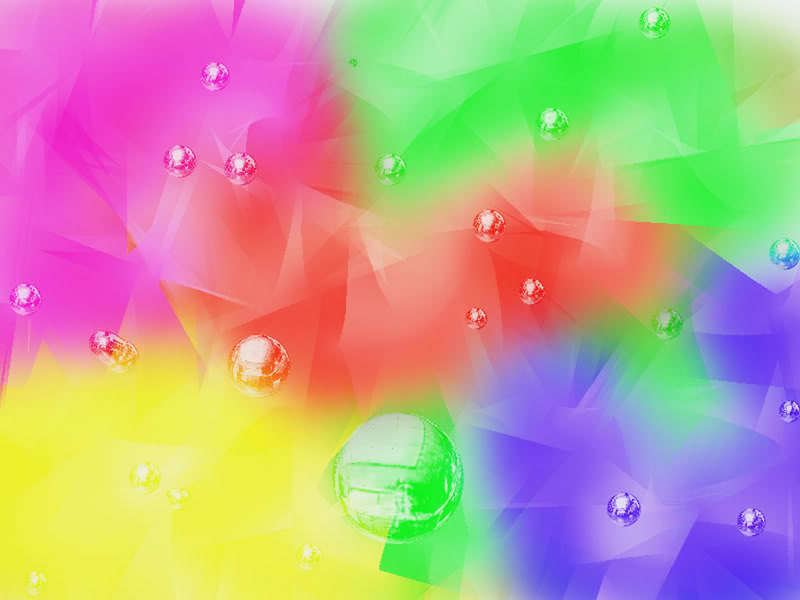 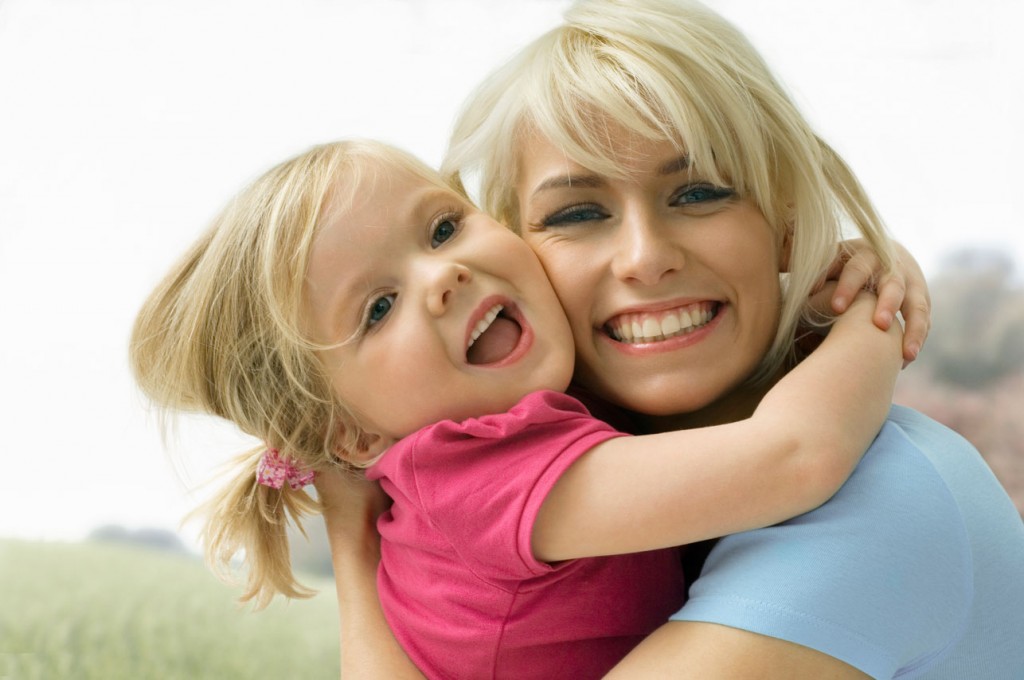 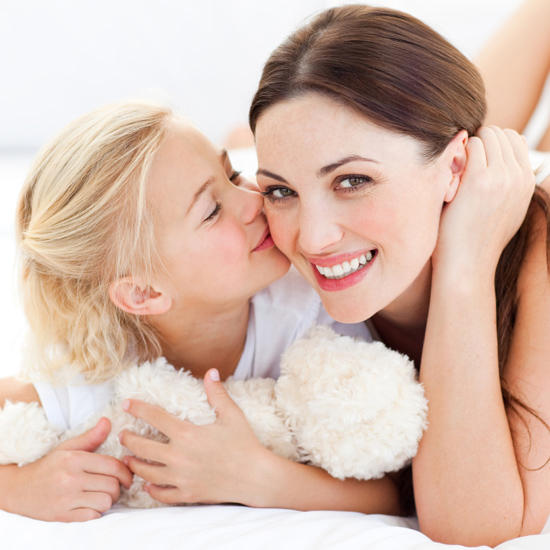 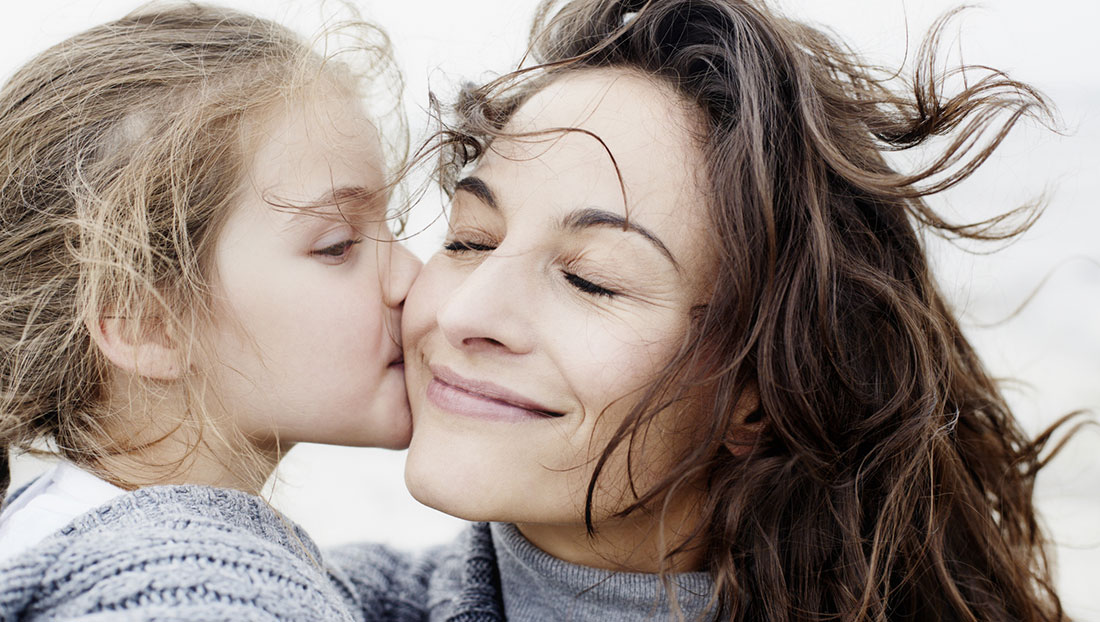 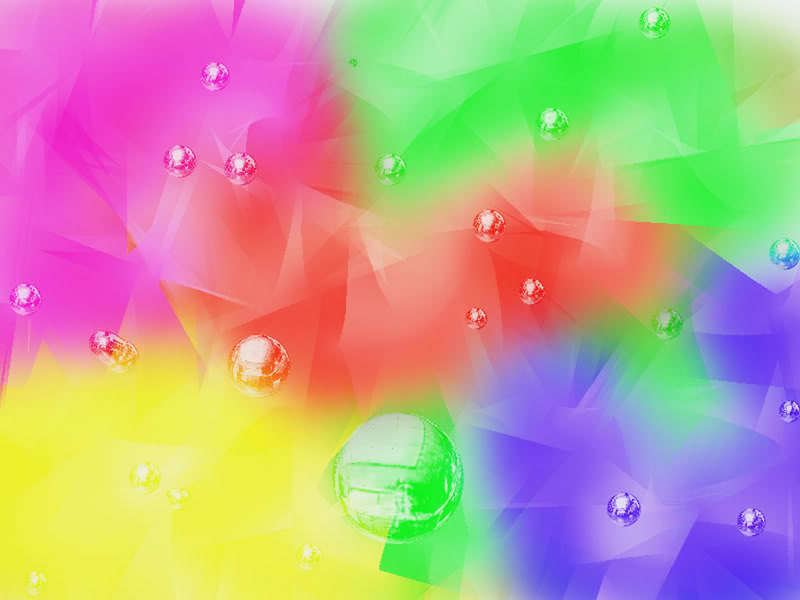 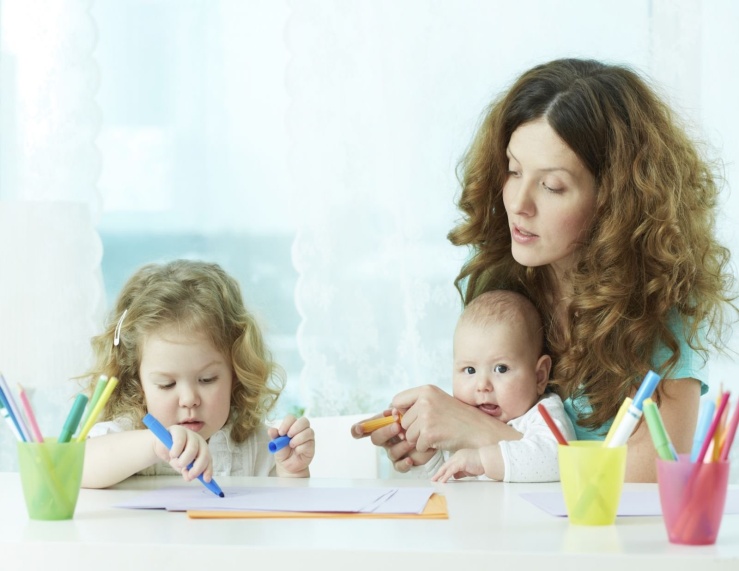 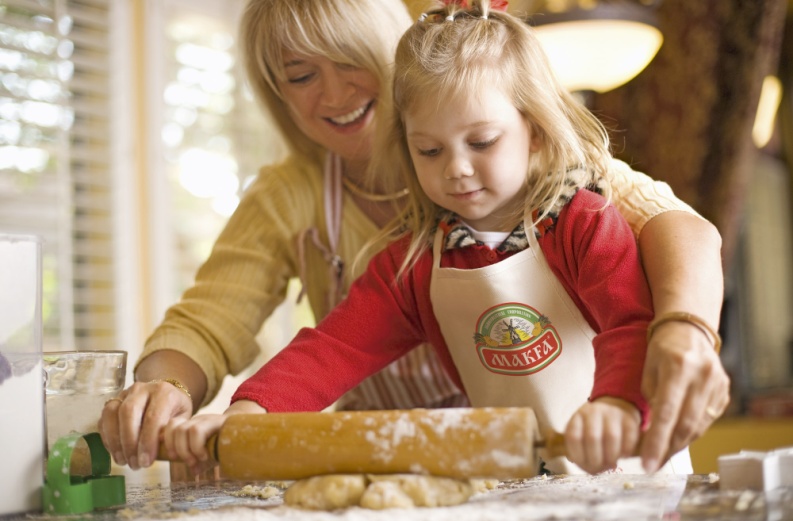 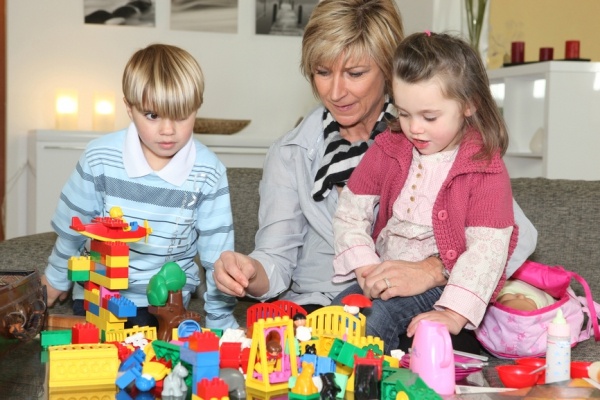 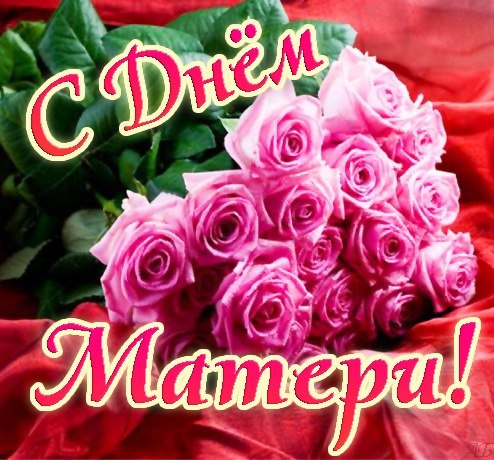 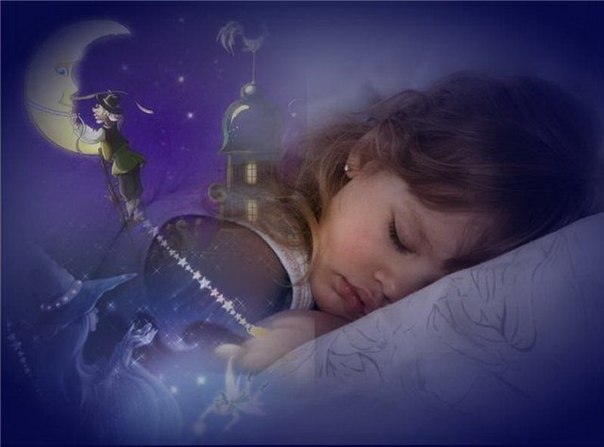 Спят усталые игрушки, книжки спят.
 Одеяла и подушки ждут ребят. 
 Даже сказка спать ложится,
 Чтобы ночью нам присниться.
 Ты ей пожелай баю-бай. 
        
 Обязательно по дому в этот час,
 Тихо-тихо ходит дрема возле нас.
 За окошком все темнее, утро ночи мудренее.
 Глазки закрывай, баю-бай.
 

Баю-баю, должны все люди ночью спать.
 Баю-баю, завтра будет день опять.
 За день мы устали очень,
 Скажем всем спокойной ночи.
 Глазки закрывай, баю-бай.
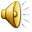 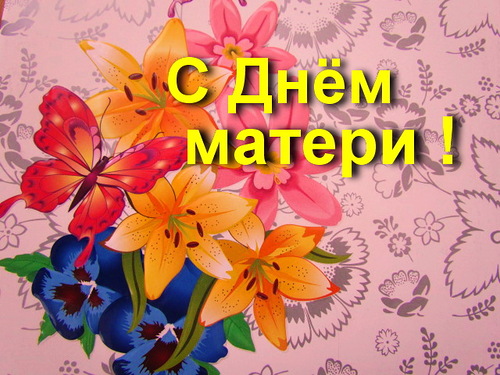 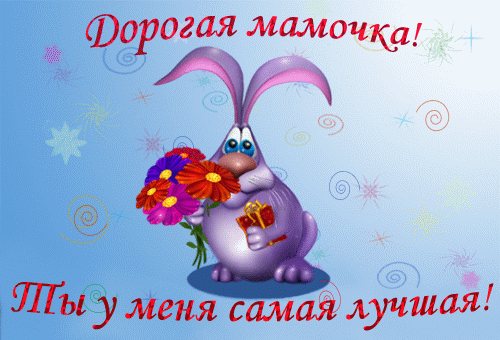 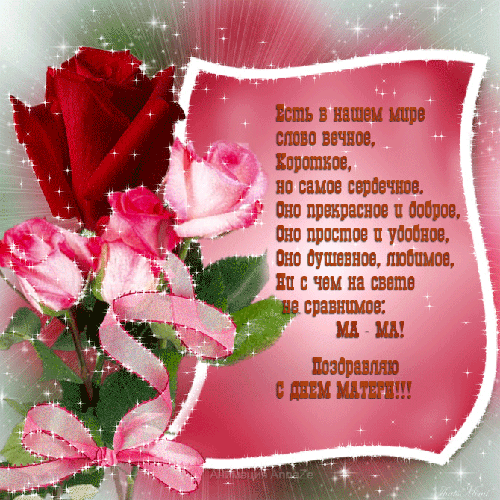 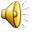 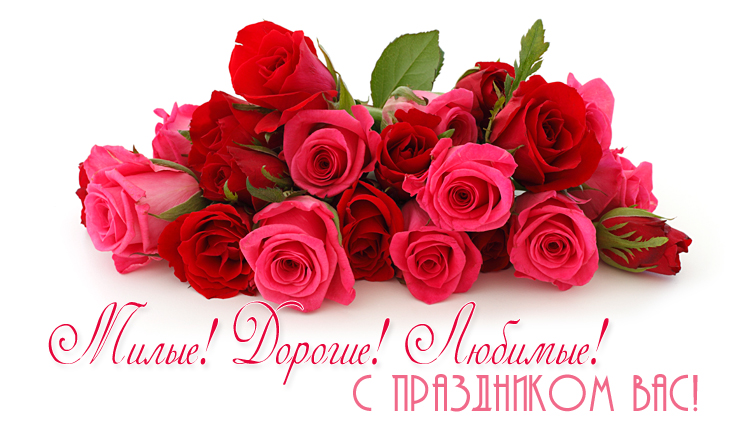 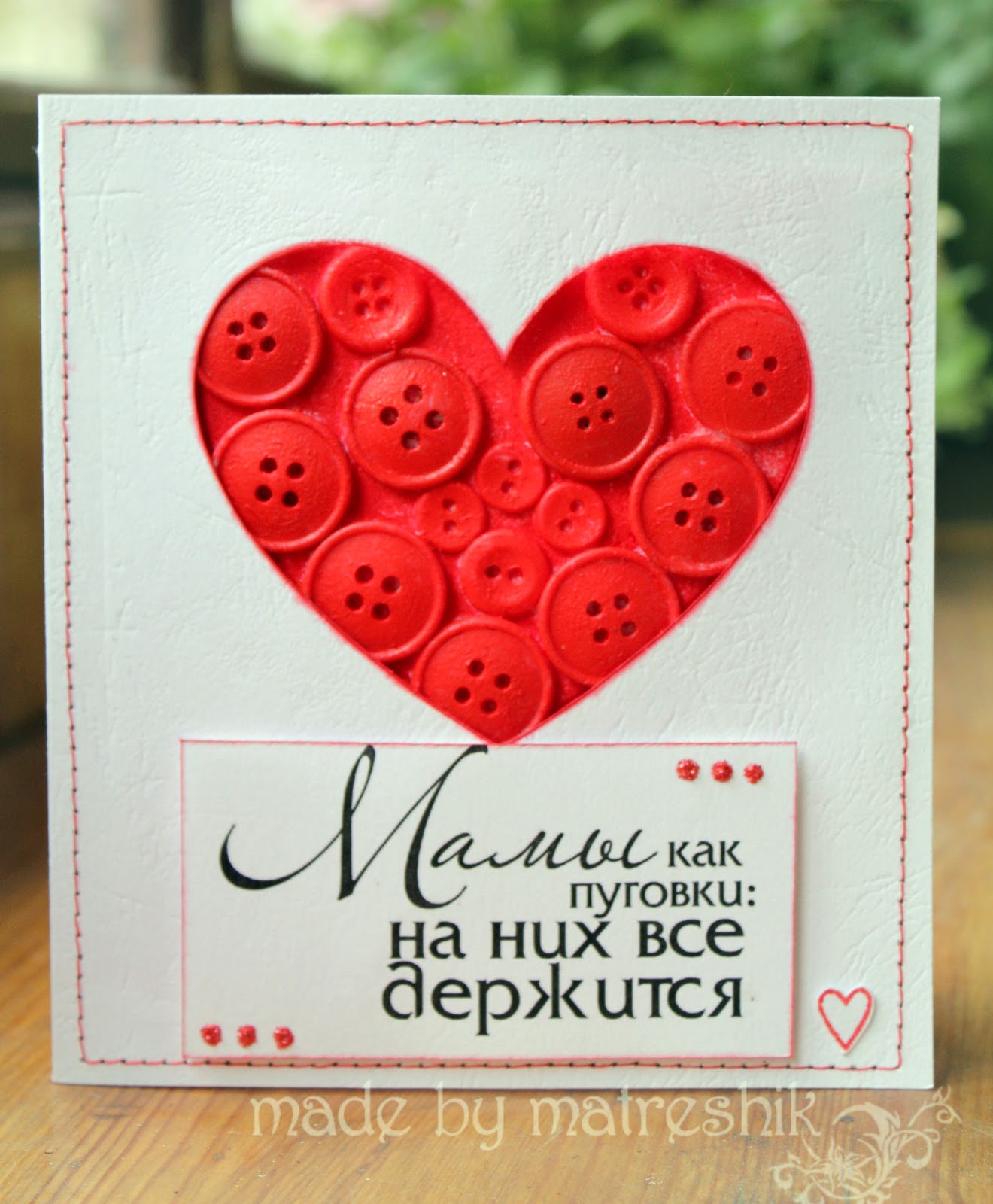 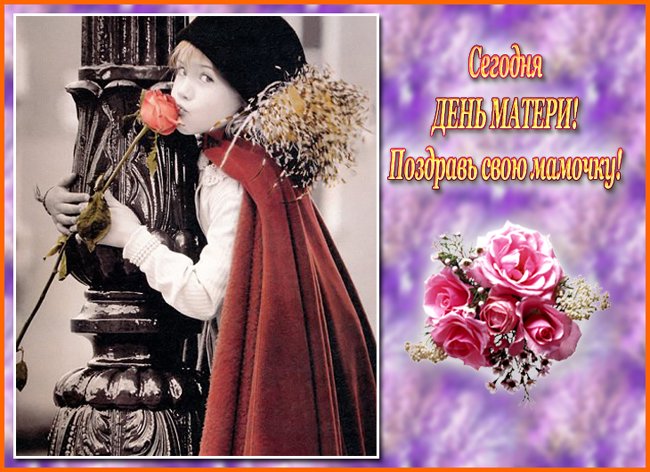 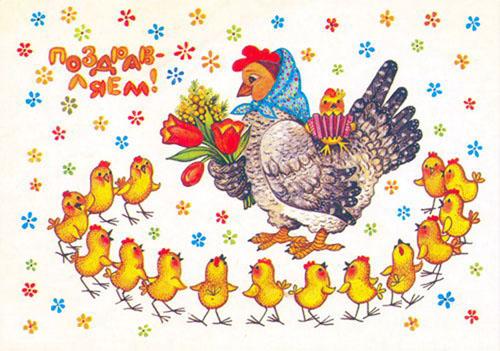 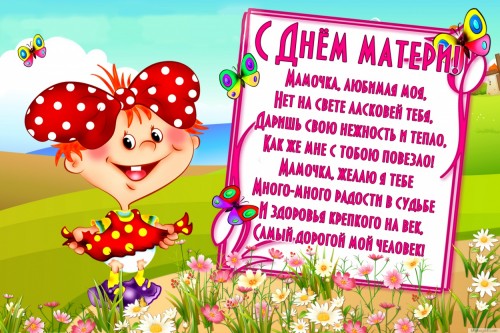 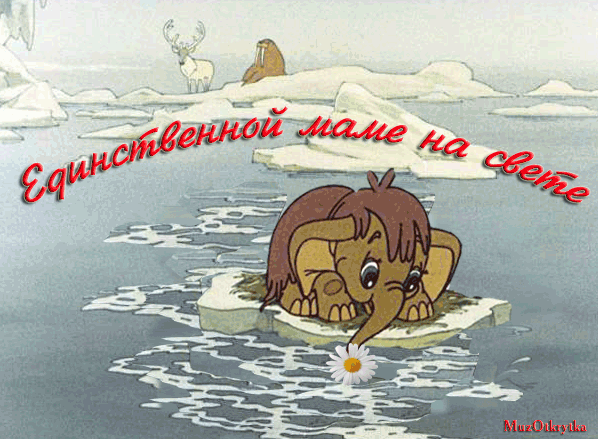 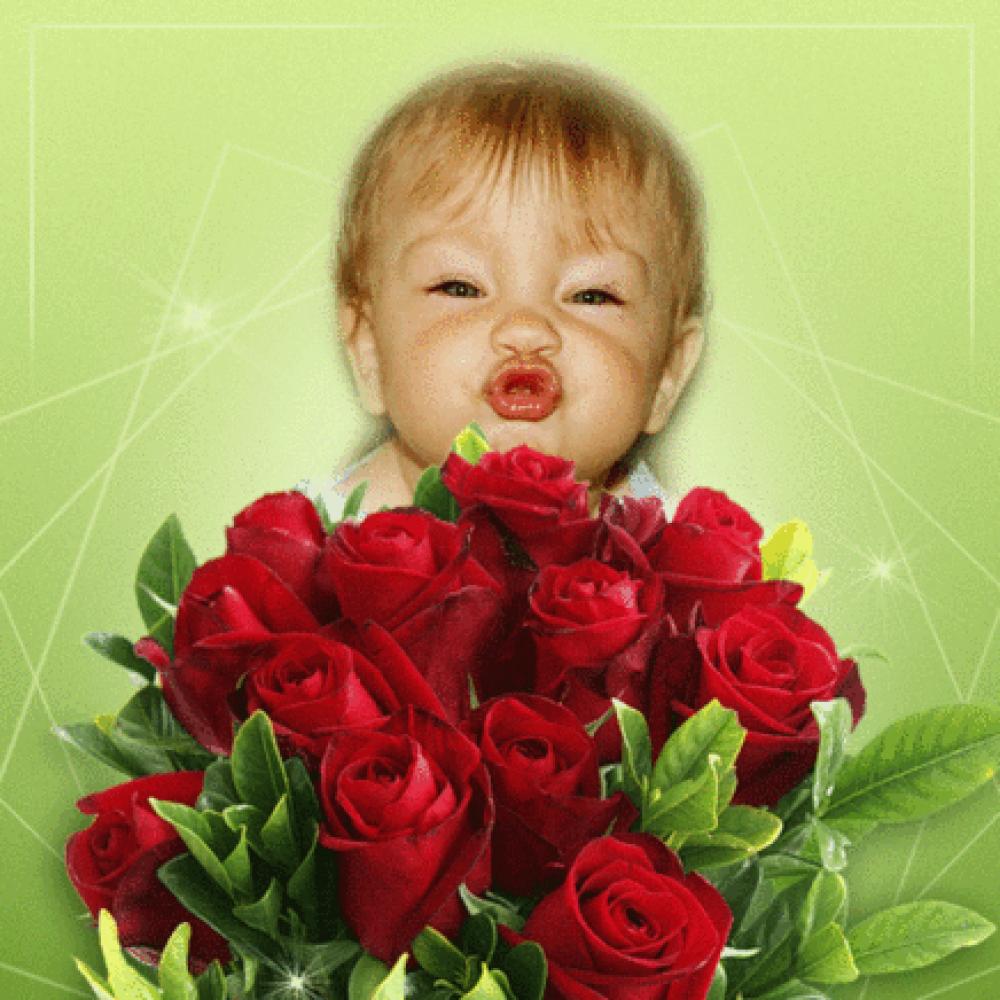 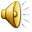 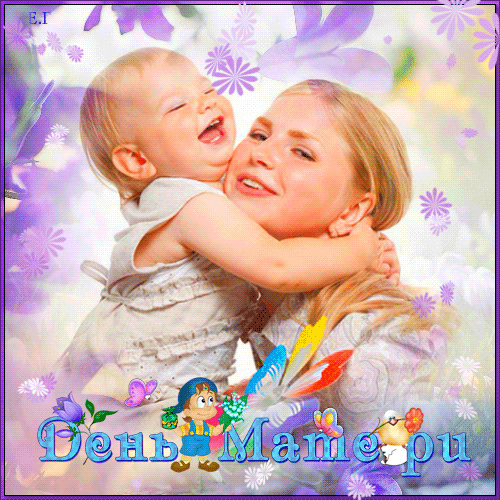 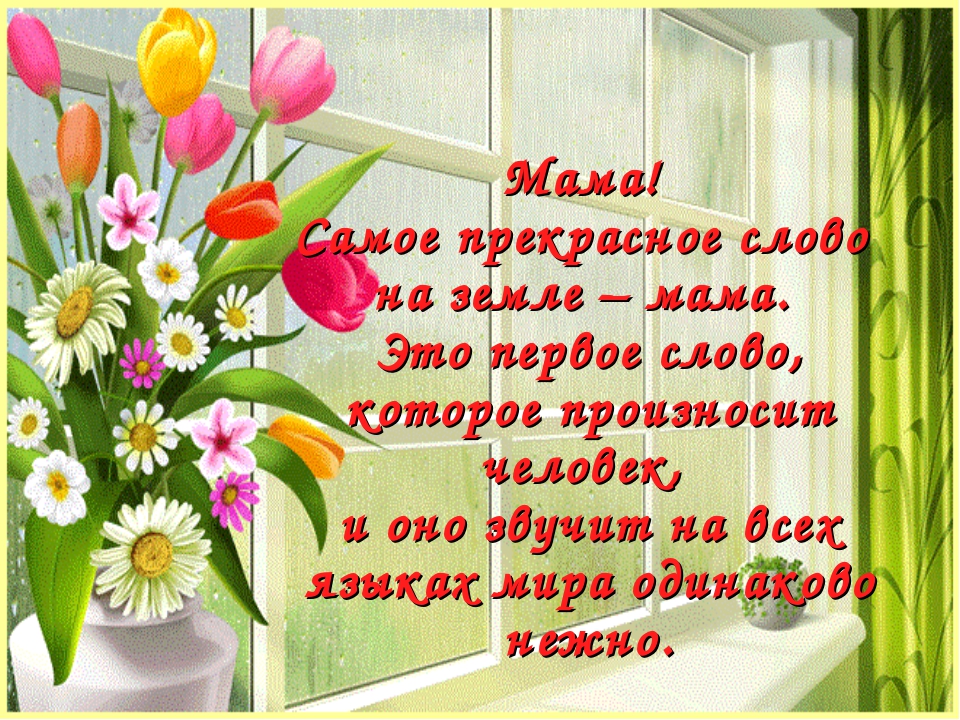 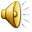 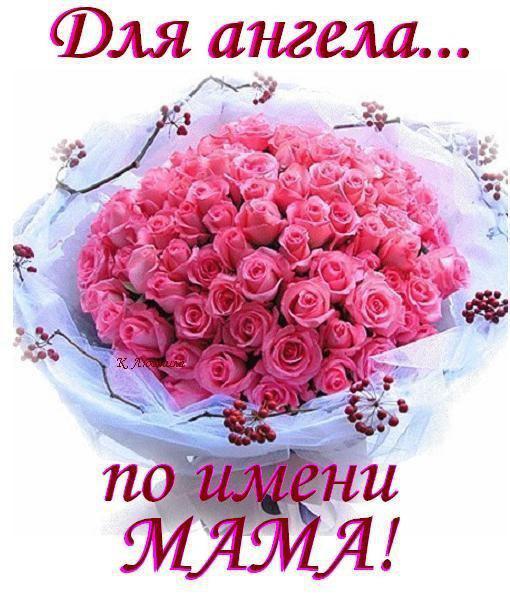 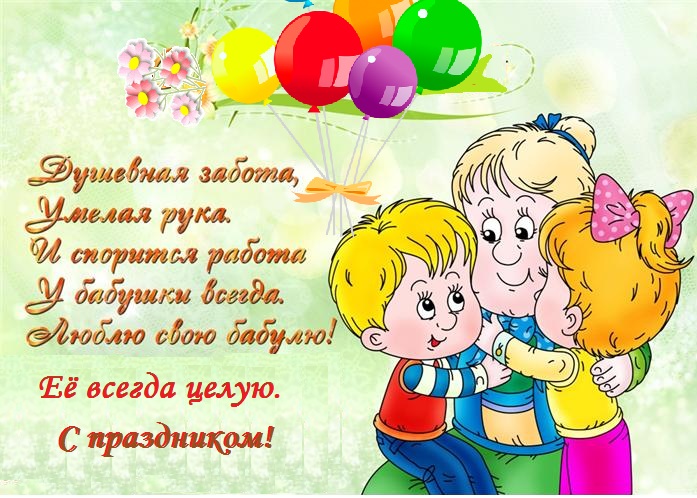 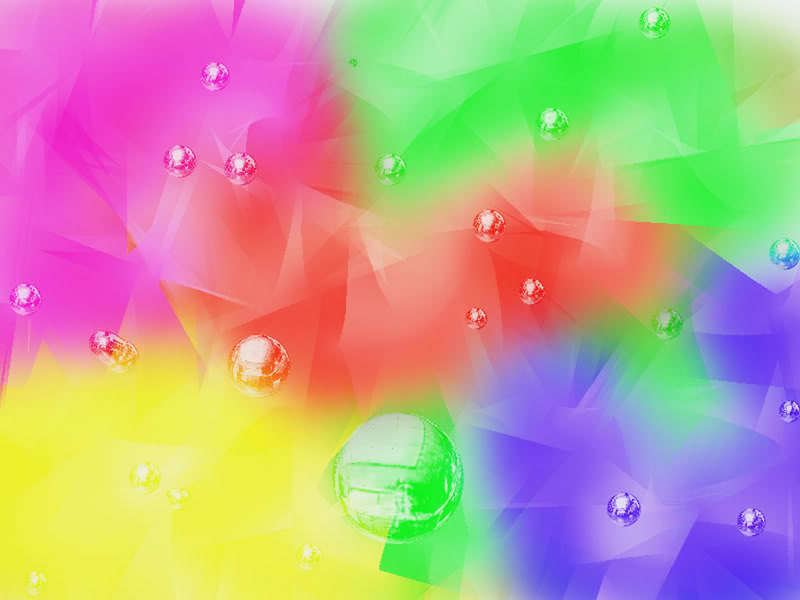 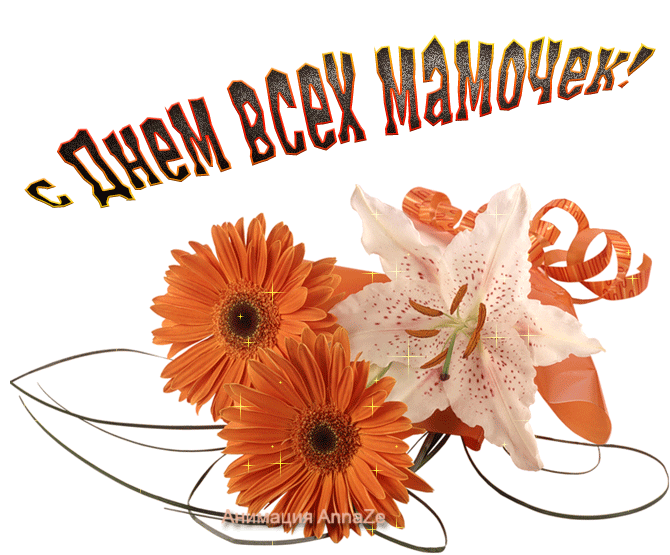